CSE 341Computer OrganizationLecture 18Processor : Pipelining 2
Prof. Lu Su
Computer Science Engineering, UB

Slides adapted from Raheel Ahmad, Luis Ceze , Sangyeun Cho,
 Howard Huang, Bruce Kim, Josep Torrellas, Bo Yuan, and Craig Zilles
1
Task III
Single-cycle implementation:
     -- All operations takes in one clock cycle


Multi-cycle implementation:
     -- Fast operations take less time than slower ones

Pipelining
     -- Overlap the execution of several instructions
2
5-Stage Pipeline
IF
WB
ID
EXE
MEM
RegWrite
MemToReg
MemWrite
Read
address
Instruction
[31-0]
I [25 - 21]
Read
register 1
Read
data 1
ALU
Read
address
Read
data
1
M
u
x
0
I [20 - 16]
Zero
Read
register 2
Instruction
memory
Read
data 2
0
M
u
x
1
Result
Write
address
0
M
u
x
1
Write
register
Data
memory
Write
data
Registers
I [15 - 11]
ALUOp
Write
data
MemRead
ALUSrc
RegDst
I [15 - 0]
Sign
extend
2ns
2ns
2ns
2ns
3
6 PM
7
8
9
Time
30
40
40
40
40
20
Pipelining Loads
4
Pipeline Diagram
Pipeline diagram shows the execution of a series of instructions.
 -- Instruction sequence is shown vertically (top to bottom)
 -- Clock cycles are shown horizontally (left to right)
 -- Each instruction is divided into its component stages. 
Overlapping of instructions is shown in the diagram.
5
Some Terminology
The pipeline depth is the number of stages: 5 in this case
In the first 4 cycles here, the pipeline is filling, since there are idle functional units.
In cycle 5, the pipeline is full. Five instructions are being executed simultaneously, no idle functional units.
In cycles 6-9, the pipeline is emptying.
filling
full
emptying
6
Single vs Multiple vs Pipelining
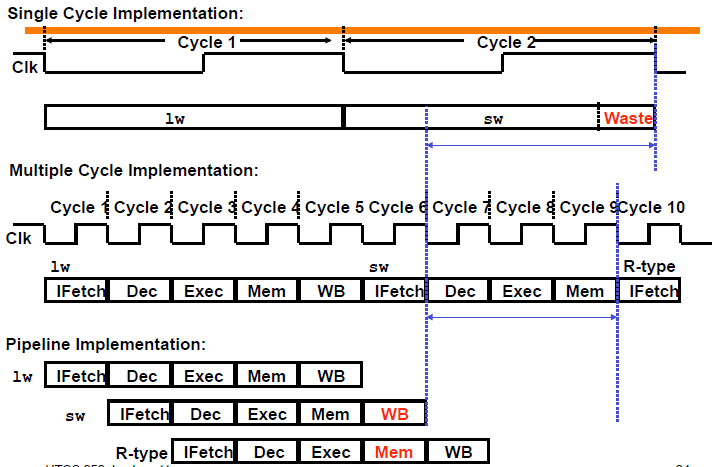 7
Pipelining Performance
Execution time on ideal pipeline:
   --Time to fill the pipeline + one cycle per instruction
   --What is the execution time for N instructions?

Compare with other implementations:
   -- eg. Single Cycle with 8ns clock period ? 


How much faster is pipelining for N=1000 ?
8
Pipelining other instruction types
For other types of instructions, eg. R-type instructions, it only require 4 stages: IF, ID, EX, and WB
    -- MEM stage is not needed.
Some problems when we try to pipeline loads with R-type instructions…
9
A solution: Insert NOP stages
Enforce uniformity
   -- Make all instructions take 5 cycles with the same stages in the same order
   -- Some stages will do nothing for some instructions
10
Review of Pipelining
Pipelined processor allows multiple instructions to execute simultaneously. Each instruction uses a different functional unit in the datapath.
Increased throughput and faster program
     -- Simpler stages also lead to shorter cycle times.
11
Datapath in Pipelining
The key idea of pipelining is to allow multiple instructions to execute at the same time.
So several operations are needed to be performed in the same cycle.
   -- Increment the PC and add registers
   -- Fetch one instruction and access data memory    
Similar to single-cycle datapath, datapath of  pipelined processor need duplicate hardware units
12
Read
register 1
Read
data 1
Read
register 2
Read
data 2
Write
register
Registers
Write
data
One register file is enough
Only one register file is enough to support both the ID and WB stages.
    -- Reads and writes go to separate ports on the register file.
    -- Writes occur in the first half of the cycle, reads occur in the second half.
13
Review of Single-cycle Datapath (slightly rearranged)
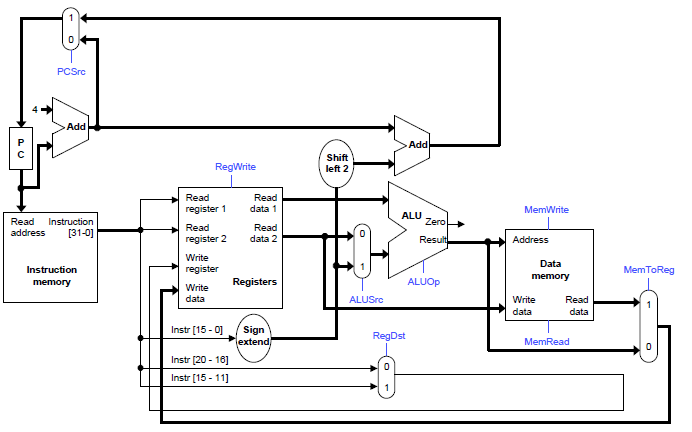 14
Recall of Intermediate registers in Multi-Cycle Design
Some outputs of a functional unit in multi-cycle design need to be used in later cycle, for example:
-- The instruction word fetched in stage 1 determines the destination of the register write in stage 5

These outputs need to be stored in intermediate registers 
     -- Save the instruction read in stage 1 in Instruction register
     -- Save Register file outputs from stage 2 in registers A and B
     -- Save the ALU output in register ALUOut
     -- Save the data fetched from memory in stage 4 in the Memory data register(MDR)
PCSource
Shift
left 2
ALUSrcA
PC
IorD
RegDst
RegWrite
IRWrite
A
Read
register 1
Read
data 1
ALU
B
Read
register 2
Zero
Address
Read
data 2
[31-26]
[25-21]
[20-16]
[15-11]
[15-0]
0
1
2
3
Result
0
M
u
x
1
0
M
u
x
1
0
M
u
x
1
0
M
u
x
1
0
M
u
x
1
Write
register
Memory
ALUOp
Write
data
Registers
Write
data
Mem
Data
Instruction
register
ALUSrcB
Memory
data
register
Sign
extend
MemToReg
The Final Multi-cycle Datapath
PCWrite
MemRead
ALU
Out
4
MemWrite
Pipeline Registers
Intermediate registers are needed to guarantee functional validity.
    -- Drawing one big pipeline register between each stage to simplify drawing.

The registers are named for the stages they connect.
    -- IF/ID ID/EX EX/MEM MEM/WB

No register is needed after the WB stage since at that time the instruction has been done.
17
Pipelined datapath
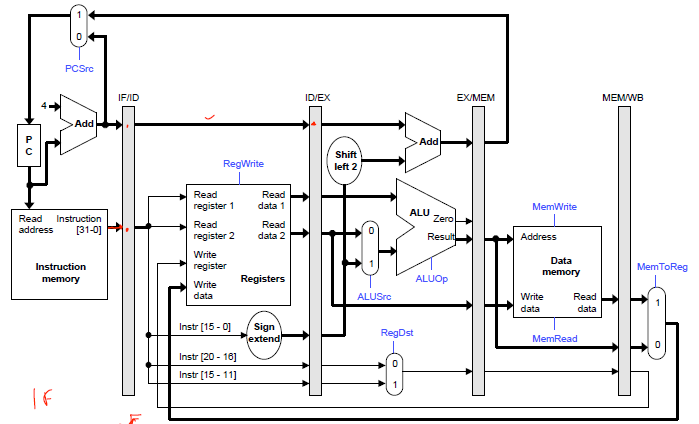 18
Pipelining
Similarly to datapath,  some control signals must be propagated through the pipeline until they reach the appropriate stage. 
    --Just pass them in the pipeline registers, along with the other data.
Control signals can be categorized by the pipeline stage that uses them.
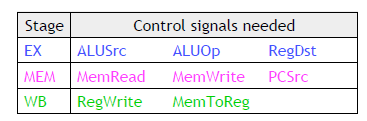 19
Pipelined Datapath and Control
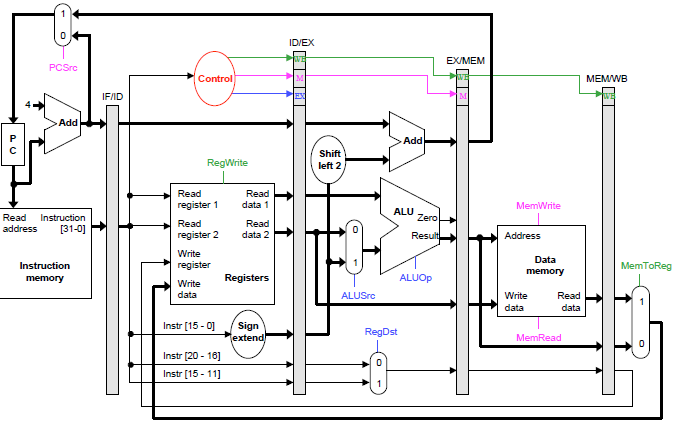 20
Example
An example



Some assumptions:
    -- Each register contains its number plus 100. For instance, register $8 contains 108
    -- Every data memory location contains 99.
Our pipeline diagrams will follow some conventions.
    -- X indicates values that aren’t important
    -- ??? indicate values we don’t know
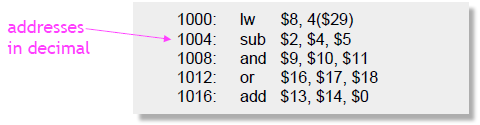 21
Cycle 1 (filling)
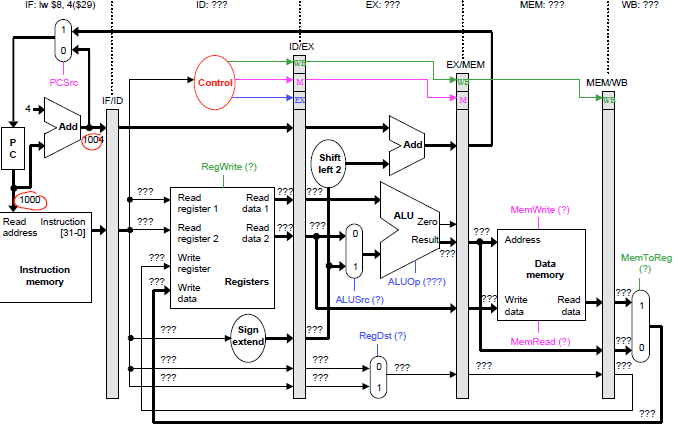 22
Cycle 2
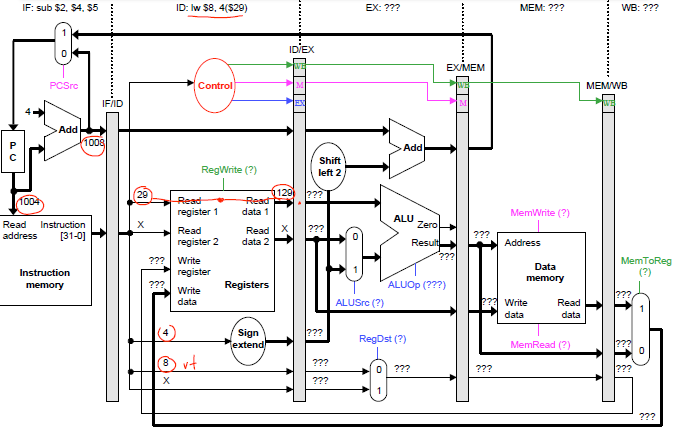 23
Cycle 3
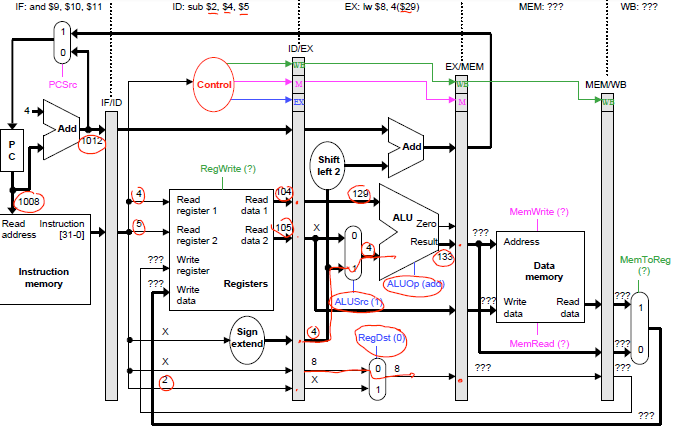 24
Cycle 4
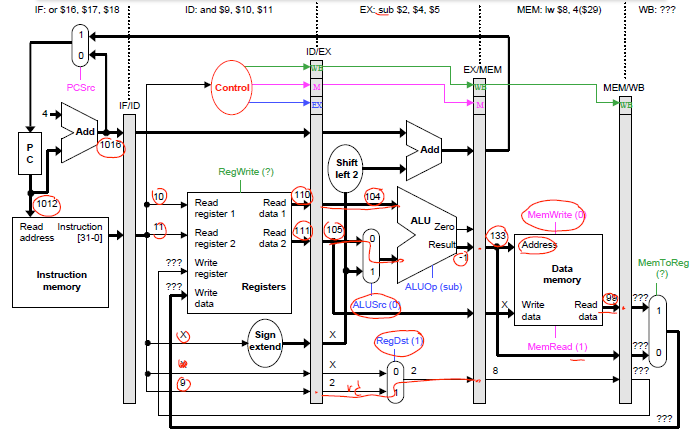 25
Cycle 5
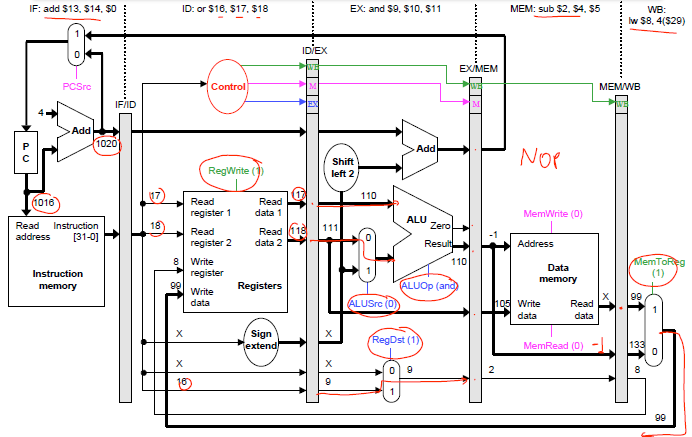 26
Cycle 6
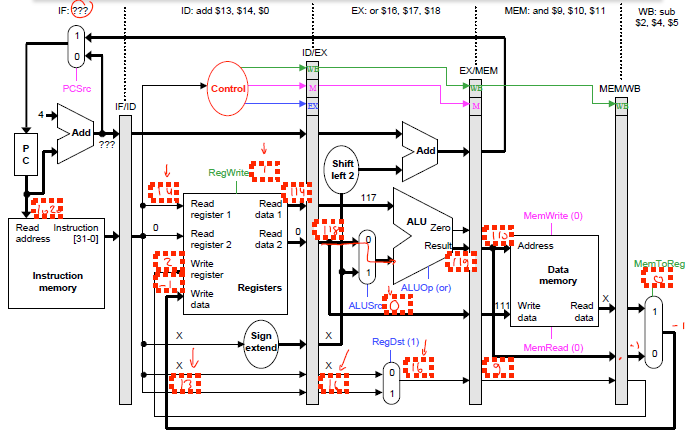 27
Cycle 7
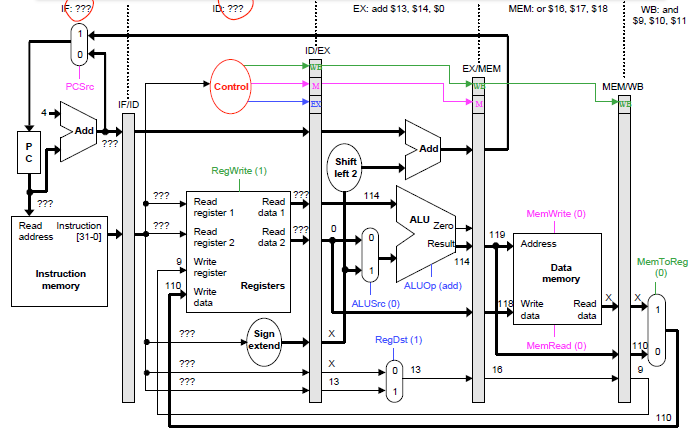 28
Cycle 8
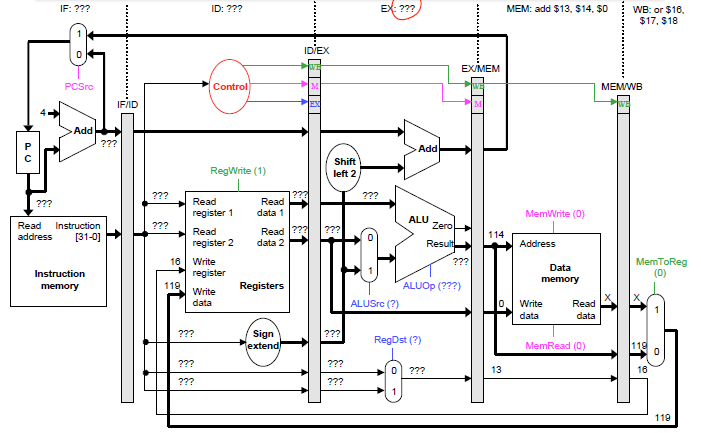 29
Cycle 9
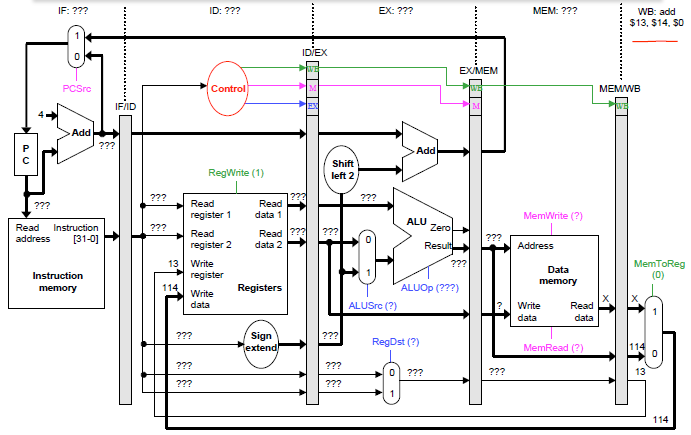 30
Some Conclusions
Using the prior pipeline, up to five instructions can be executed simultaneously.
     -- Implies that the maximum speedup is 5 times.
     -- In general, the ideal speedup equals the pipeline depth.
Pipelining does not improve the execution time of any single instruction.
Some times pipeline even makes instruction actually takes longer to execute than in a single-cycle datapath
Instead, pipelining increases the throughput, or the amount of work done per unit time. Here, several instructions are executed together in each clock cycle.
The result is improved execution time for a sequence of instructions, such as an entire program.
31